Свердловская областная организацияПрофессионального союза работников народного образованияи науки Российской Федерации
Социальное партнёрство органов управления образованием и профсоюзных организаций в вопросах соблюдения академических, трудовых и социальных прав педагогических и иных работников образовательных организаций
Трошкина Татьяна Евгеньевна,
Председатель Свердловской областной организации Общероссийского Профсоюза образования
Восточный округ
апрель 2025 г.
Трудовой кодекс Российской Федерации от 30.12.2001 N 197-ФЗ
Статья 2. Основные принципы правового регулирования трудовых отношений и иных непосредственно связанных с ними отношений
Исходя из общепризнанных принципов и норм международного права и в соответствии с Конституцией Российской Федерации основными принципами правового регулирования трудовых отношений и иных непосредственно связанных с ними отношений признаются:
обеспечение права работников и работодателей на объединение для защиты своих прав и интересов, включая право работников создавать профессиональные союзы и вступать в них, право работодателей создавать объединения работодателей и вступать в них;
социальное партнерство, включающее право на участие работников, работодателей, их объединений в договорном регулировании трудовых отношений и иных непосредственно связанных с ними отношений;
обеспечение права представителей профессиональных союзов осуществлять профсоюзный контроль за соблюдением трудового законодательства и иных актов, содержащих нормы трудового права;
Статья 23. Понятие социального партнерства в сфере труда
Социальное партнерство в сфере труда - система взаимоотношений между работниками (представителями работников), работодателями (представителями работодателей), органами государственной власти, органами местного самоуправления, направленная на обеспечение согласования интересов работников и работодателей по вопросам регулирования трудовых отношений и иных непосредственно связанных с ними отношений.
Основными принципами социального партнерства являются:
равноправие сторон;
уважение и учет интересов сторон;
заинтересованность сторон в участии в договорных отношениях;
содействие государства в укреплении и развитии социального партнерства на демократической основе;
соблюдение сторонами и их представителями трудового законодательства и иных нормативных правовых актов, содержащих нормы трудового права;
полномочность представителей сторон;
свобода выбора при обсуждении вопросов, входящих в сферу труда;
добровольность принятия сторонами на себя обязательств;
реальность обязательств, принимаемых на себя сторонами;
обязательность выполнения коллективных договоров, соглашений;
контроль за выполнением принятых коллективных договоров, соглашений;
ответственность сторон, их представителей за невыполнение по их вине коллективных договоров, соглашений.
Статья 26. Уровни социального партнерства
Социальное партнерство осуществляется на:
федеральном уровне, на котором устанавливаются основы регулирования отношений в сфере труда в Российской Федерации;
межрегиональном уровне, на котором устанавливаются основы регулирования отношений в сфере труда в двух и более субъектах Российской Федерации;
региональном уровне, на котором устанавливаются основы регулирования отношений в сфере труда в субъекте Российской Федерации;
отраслевом уровне, на котором устанавливаются основы регулирования отношений в сфере труда в отрасли (отраслях);
территориальном уровне, на котором устанавливаются основы регулирования отношений в сфере труда в муниципальном образовании;
локальном уровне, на котором устанавливаются обязательства работников и работодателя в сфере труда.
«Трудовой кодекс Российской Федерации»от 30.12.2001 N 197-ФЗ
Статья 37. Порядок ведения коллективных переговоров
Право на ведение коллективных переговоров, подписание соглашений от имени работников на уровне Российской Федерации, одного или нескольких субъектов Российской Федерации, отрасли, территории предоставляется соответствующим профсоюзам (объединениям профсоюзов). При наличии на соответствующем уровне нескольких профсоюзов (объединений профсоюзов) каждому из них предоставляется право на представительство в составе единого представительного органа для ведения коллективных переговоров, формируемого с учетом количества представляемых ими членов профсоюзов. При отсутствии договоренности о создании единого представительного органа для ведения коллективных переговоров право на их ведение предоставляется профсоюзу (объединению профсоюзов), объединяющему наибольшее число членов профсоюза (профсоюзов).
Указ Губернатора Свердловской области от 17.10.2024 N 466-УГ«О внесении изменений в Указ Губернатора Свердловской области от 05.01.2000 N 1-УГ «О развитии социального партнерства в Свердловской области»
3. Рекомендовать главам муниципальных образований, расположенных на территории Свердловской области:

1) содействовать формированию сторон социального партнерства в сфере труда на территориальном уровне и созданию условий для осуществления деятельности координационных советов организаций профсоюзов, территориальных (городских, районных) организаций отраслевых профсоюзов и территориальных объединений работодателей;
2) проводить работу по повышению эффективности функционирования территориальных трехсторонних комиссий по регулированию социально-трудовых отношений;
3) способствовать развитию социального партнерства в сфере труда путем заключения территориальных трехсторонних соглашений о социальном партнерстве в сфере труда, отраслевых соглашений о социальном партнерстве в сфере труда на территориальном уровне;
…
СОГЛАШЕНИЕмежду Министерством образования и молодёжной политики Свердловской области и Свердловской областной организацией Профсоюза работников народного образования и науки Российской Федерации на 2024–2026 гг. (1)
Повышение оклада (ставки заработной платы) выпускникам в первый раз получившим соответствующее профессиональное образование и трудоустроившимся по специальности в течение года после окончания профессиональной образовательной организации или организации высшего образования (независимо от факта трудоустройства в предыдущем периоде), оклады (ставки заработной платы) на 20 процентов до установления им квалификационной категории, но не более чем на 2 года.
Повышение оклада (ставки заработной платы) лицам, допущенным к занятию педагогической деятельностью до окончания ОВО или ОПО на основании пунктов 3–5 статьи 46 Федерального закона от 29.12.2012 № 273-ФЗ, в случае продолжения ими педагогической деятельности.
Работодатели освобождают педагогических работников организаций, участвующих по решению уполномоченных органов исполнительной власти в проведении государственной итоговой аттестации по образовательным программам основного общего и среднего общего образования (далее – ГИА) в рабочее время, от основной работы на период проведения ГИА с сохранением за ними места работы (должности), средней заработной платы на время исполнения ими указанных обязанностей.
Возможность проходить лечение в санатории-профилактории «Юбилейный».
График!
СОГЛАШЕНИЕмежду Министерством образования и молодёжной политики Свердловской области и Свердловской областной организацией Профсоюза работников народного образования и науки Российской Федерации на 2024–2026 гг. (2)
Образовательная организация принимает Положение о классном руководстве (Приложение № 5) по согласованию с профсоюзным комитетом.
Педагогическим работникам, прошедшим аттестацию на установление квалификационной категории «педагог-методист» или «педагог-наставник», доплаты, установленные за выполнение дополнительных обязанностей, не входящих в должностные обязанности по методической или наставнической деятельности, увеличиваются в следующих размерах:
педагогам-методистам – на 10 процентов оклада (должностного оклада), ставки заработной платы;
педагогам-наставникам – на 15 процентов оклада (должностного оклада), ставки заработной платы.
Размер доплат устанавливается в коллективном договоре и (или) положении об оплате труда организации.
После истечения срока действия квалификационной категориипо занимаемой должности у педагогического работника, за последним сохраняется повышение к окладу, ставке заработной платы, установленное за соответствующую квалификационную категорию по занимаемой должности, в течение одного годав следующих случаях: …
СОГЛАШЕНИЕмежду Министерством образования и молодёжной политики Свердловской области и Свердловской областной организацией Профсоюза работников народного образования и науки Российской Федерации на 2024–2026 гг. (3)
Оплата труда педагогических работников, являющихся гражданами РФ или претендующих на получение гражданства РФ по программе соотечественников, производится с учетом имеющейся первой или высшей квалификационной категории, присвоенной на территории бывших республик бывшего СССР в пределах срока их действия, но не более чем в течение 5 лет с момента их присвоения.
Педагогическим работникам, являющимся гражданами РФ или претендующим на получение гражданства РФ по программе соотечественников при наличии квалификационных категорий, присвоенных в Республике Казахстан в соответствии с приказом Министра образования и науки Республики Казахстан от 11 мая 2020 года № 192 … оплата труда устанавливается с учетом квалификационных категорий, присвоенных согласно приказу № 192, в пределах срока их действия, но не более чем в течение 5 лет с момента их присвоения, в следующем порядке:
квалификационная категория «педагог-эксперт» приравнивается к первой квалификационной категории, 
квалификационные категории «педагог-исследователь» и «педагог-мастер» приравниваются к высшей квалификационной категории.
СОГЛАШЕНИЕмежду Министерством образования и молодёжной политики Свердловской области и Свердловской областной организацией Профсоюза работников народного образования и науки Российской Федерации на 2024–2026 гг. (4)
«3.2.24. Работникам образовательных организаций, имеющим почетное звание (СССР, РСФСР, Российской Федерации), название которого начинается со слов «Народный» или «Заслуженный», устанавливаются надбавки за качество выполняемых работ в следующих размерах:
за звание, начинающееся со слова «Народный» – 15 000 рублей;
за звание, начинающееся со слова «Заслуженный» – 10 000 рублей.»
«3.5.2 (абзац третий) изложить в следующей редакции:
«нахождения в отпуске по беременности и родам, отпуске по уходу за ребенком при выходе на работу (в том числе, если срок действия квалификационной категории истек в течение 12 месяцев после выхода из соответствующего отпуска);
Экономическая эффективность муниципальных соглашений (за 5 лет)
Трудовой кодекс РФ Статья 29. Представители работников
Интересы работников при проведении коллективных переговоров, заключении или изменении коллективного договора, осуществлении контроля за его выполнением, а также при реализации права на участие в управлении организацией, рассмотрении трудовых споров работников с работодателем представляют первичная профсоюзная организация или иные представители, избираемые работниками.
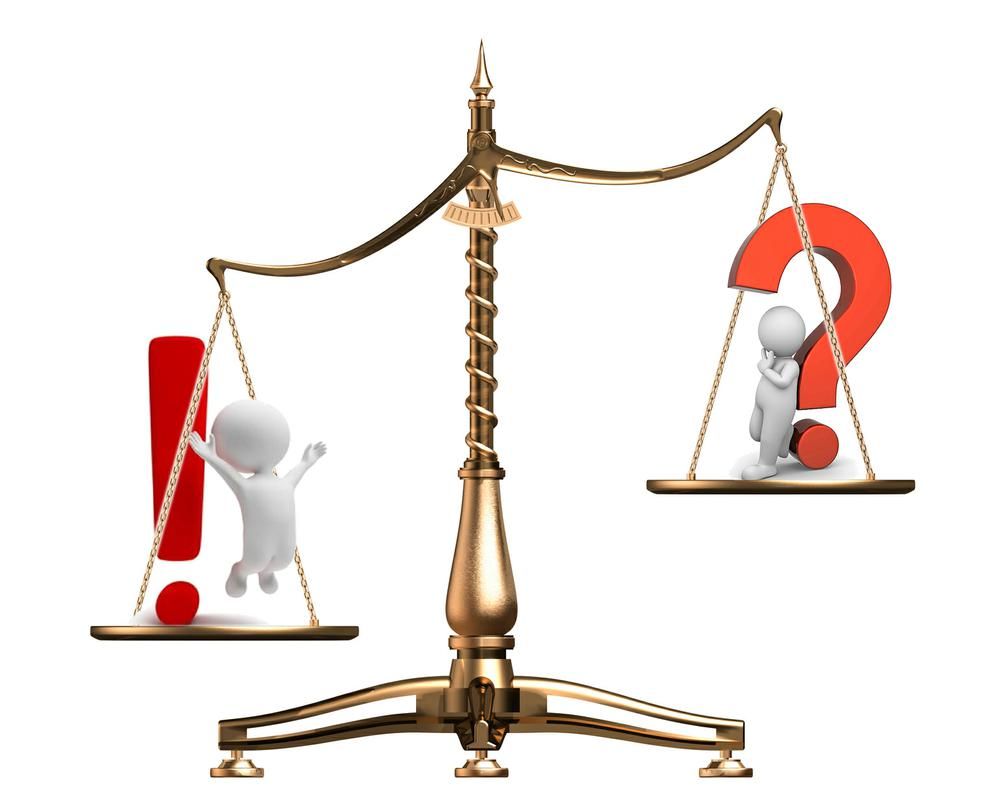 Для безусловной реализации права на представительство необходимо, чтобы первичная профсоюзная организация объединяла более половины работников!
Совет трудового коллектива vs Профком
Согласование проектов нормативных актов или учет мнения (ст. 372 ТК РФ)?
Трудовой кодекс Российской Федерации от 30.12.2001 № 197-ФЗ
Статья 8. Локальные нормативные акты, содержащие нормы трудового права
Коллективным договором, соглашениями может быть предусмотрено принятие локальных нормативных актов по согласованию с представительным органом работников.
Соглашение между Министерством образования и молодёжной политики Свердловской области и Свердловской областной организацией Профсоюза работников народного образования и науки Российской Федерации на 2024–2026 гг.:
Приложение № 6 «Порядок согласования с выборным органом первичной профсоюзной организации локальных нормативных актов при их принятии».
Приложение № 17 «Порядок учета мотивированного мнения (согласования) городской (районной) организации профсоюза при принятии муниципальных нормативных правовых актов, затрагивающих права работников».
Приказ Министерства образования и молодежной политики Свердловской области от 25.01.2023 N 64-Д"Об оценке эффективности деятельности государственных учреждений Свердловской области, в отношении которых Министерство образования и молодежной политики Свердловской области осуществляет функции и полномочия учредителя"
79. Наличие первичной профсоюзной организации, объединяющей более 50% работников	
значение: да/нет, где:
да - наличие первичной профсоюзной организации, объединяющей более 50% работников;
нет - отсутствие первичной профсоюзной организации, объединяющей более 50% работников.
Учреждения направляют за подписью руководителя информацию, подтверждающую исполнение показателя.
Оценивается Министерством на основании представленной информации и имеющихся данных
Задачи организаций Профсоюза в социальном партнёрстве
ППО
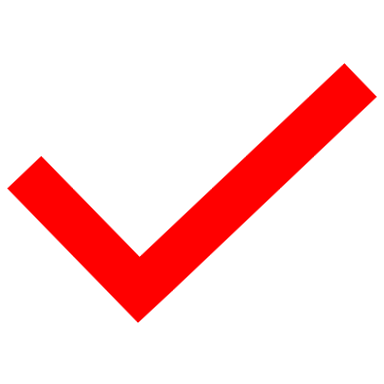 Первичная организация объединяет более 50 % (в идеале – 100%)
Оплата труда
РОП, ТОП
аттестация
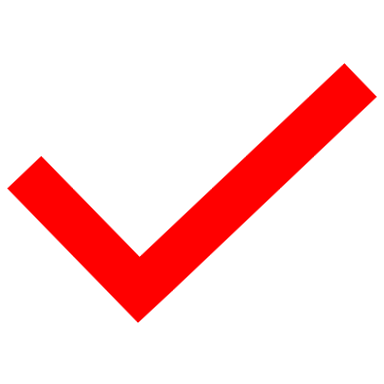 Руководитель-член профсоюза
Нормы труда
охрана труда
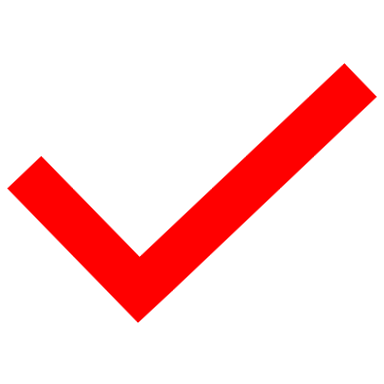 Согласование локальных актов
Соц. льготы
Соц. Гарантии (жилье, пенсии)
Оказание помощи и проведение мероприятий для членов Профсоюза (I)
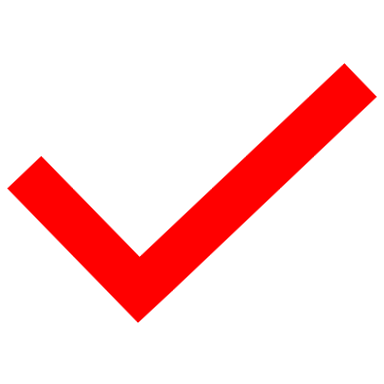 Участие ППО в управлении образовательной организацией
Участие представителя работников  (ППО!) в общественно-государственном управлении ОО через работу в Комиссиях (ст. 26 273-ФЗ)
по распределению нагрузки
по стимулированию
по оказанию материальной помощи (из средств работодателя)
при изменении Правил внутреннего трудового распорядка
по предварительному комплектованию и тарификации
по аттестации работников на соответствие занимаемой должности
при увольнение работников по п. 2,3,5 ст. 81 ТК РФ
по охране труда
по проведению СОУТ
при возложении дисциплинарных взысканий
по контролю выполнения коллективного договора
по награждению
Основные совместные мероприятия первичной профсоюзной организации и администрации образовательной организации
Ежегодное подведение итогов выполнения коллективного договора и соглашения по охране труда;
Разработка локальных нормативных актов (Положение об оплате труда!);
Участие представителей ППО в работе комиссий и советов;
Оперативные совещания;
Работа с молодыми педагогами;
Поддержка участия в профессиональных конкурсах;
Культурно-массовые, спортивные мероприятия;
Праздники (День учителя, Новый год, 8 Марта, юбилеи и т. д.);
Досуговые мероприятия (экскурсии, поездки, посещение театра и т. д.);
Работа с ветеранами;
Информирование коллектива о работе первичной профсоюзной организации!
Что даёт наличие ППО, объединяющей больше половины работников, руководителю?
Наличие ответственного постоянного обученного (подготовленного) представителя работников;
Возможность пользоваться макетами локальных нормативных актов, КД, разработанными Профсоюзом;
Возможность участия в обучающих семинарах Профсоюза;
Поддержку в работе с молодыми педагогами и наставниками;
Возможность получения методической и юридической помощи лично*;
Возможность продвижения законодательных и иных инициатив;
Возможность оспаривания необоснованных решений надзорных органов*;
Возможность дополнительного профессионального общения;
Поддержку в конкурсном движении*
Поддержку в проведении досуговых мероприятий для работников.
* если руководитель – сам член Профсоюза!
Гарантии, которые в соответствии с КД распространяются только на членов Профсоюза (в т.ч., руководителя):
увольнение по основаниям, предусмотренным пунктами 2, 3 или 5 части первой статьи 81 Трудового Кодекса РФ, только по согласованию с профсоюзным комитетом;
бесплатная  юридическая помощь, сопровождение в суде;
материальная помощь из средств Профсоюза;
представление к государственным наградам через Профсоюз
частичная компенсация стоимости путевки в санатории;
защита интересов при проведении конкурсных процедур, аттестации педагогических работников, специальной оценки условий труда;
консультативная помощь при составлении, изменении трудовых договоров и дополнительных соглашений к ним;
участие в проектах Профсоюза («Заемные средства», «Территория здоровья», «Образовательный туризм», «Выходной с Профсоюзом») и т.д.
правильное оформление трудовых отношений
Итоги РТП 2024
В ходе проверки выявлено 3 522 нарушения законодательства
Не заключены дополнительные соглашения к трудовому договору  - 1 010
Не указан новый размер оклада – 126
Не указан новый размер компенсационных выплат  - 270
Не указаны условия назначения и  размер стимулирующих выплат – 742
Не указан объём выполняемой работы – 157
Не указаны условия труда на рабочем месте  - 357
Не установлена доплата за наставничество – 254
Установлена доплата за наставничество в размере менее 10% оклада – 334
не соблюден порядок передачи одного экземпляра дополнительного соглашения - 275
Количество проверенных образовательных организаций – 1 583
Количество работников в проверенных образовательных организациях – 77 490
из них членов Профсоюза –
45 347
Количество членов Профсоюза, у которых в текущем учебном году изменились условия трудовых договоров (дополнительные соглашения к ним подлежат проверке) – 29 364
В ходе проверки устранено 2 079 нарушений трудового законодательства
Стимулирующие выплаты
Заработная плата (оплата труда работника) - вознаграждение за труд в зависимости от квалификации работника, сложности, количества, качества и условий выполняемой работы, а также компенсационные выплаты (доплаты и надбавки компенсационного характера, в том числе за работу в условиях, отклоняющихся от нормальных, работу в особых климатических условиях и на территориях, подвергшихся радиоактивному загрязнению, и иные выплаты компенсационного характера) и стимулирующие выплаты (доплаты и надбавки стимулирующего характера, премии и иные поощрительные выплаты). (ст. 129 ТК РФ)

В трудовом договоре (дополнительном соглашении к трудовому договору) с работником предусматриваются размеры и условия осуществления выплат стимулирующего характера. ( Раздел V, п. 17 Единых рекомендаций – 2025)
Выплаты стимулирующего характера, выплачиваемые работникам ежемесячно
Наградная политика(статистика награжденных в 2019-2024 гг.)
Закон Свердловской области от 14.07.2022 N 84-ОЗ«О почетном звании Свердловской области «Заслуженный учитель Свердловской области»
Статья 2. Лица, которым может быть присвоено почетное звание Свердловской области "Заслуженный учитель Свердловской области"

1. Почетное звание Свердловской области "Заслуженный учитель Свердловской области" может быть присвоено гражданам Российской Федерации, имеющим не менее 20 лет общего стажа педагогической работы в организациях, осуществляющих образовательную деятельность по основным общеобразовательным программам на территории Свердловской области.

Статья 7. Меры социальной поддержки лиц, которым присвоено почетное звание Свердловской области "Заслуженный учитель Свердловской области"

1. Для лиц, которым присвоено почетное звание Свердловской области "Заслуженный учитель Свердловской области", настоящим Законом устанавливаются следующие меры социальной поддержки:
1) единовременное пособие в размере 30000 рублей;
2) ежемесячное пособие в размере 1000 рублей.
Лицо, которому присвоено Почетное звание Свердловской области "Заслуженный учитель Свердловской области», не ограничено в праве на получение иных почётных званий!
Частые вопросы:
Можно ли выплачивать педагогическим работникам материальную помощь из фонда оплаты труда?
Обязательны ли стимулирующие выплаты работникам?
Возможно ли установление доплаты по итогам аттестации на соответствие занимаемой должности? 
Каков порядок оформления трудовых отношений при выполнении учителем (воспитателем) работы педагога дополнительного образования (платные услуги)?
Какими документами надлежащим образом подтверждается факт работы педагога (воспитатель, музыкальный руководитель, педагог-психолог) с детьми с ОВЗ для установления доплат и отпуска продолжительностью 56 календарных дней?
Оформление трудовых отношений с руководителем
Руководитель образовательной организации в соответствии с законодательством Российской Федерации и уставом образовательной организации  назначается учредителем образовательной организации (ст. 51 Федерального закон от 29.12.2012 N 273-ФЗ).

Не считается совместительством и не требует заключения (оформления) трудового договора работа без занятия штатной должности в том же учреждении и иной организации, в том числе выполнение педагогическими работниками образовательных учреждений обязанностей по заведованию кабинетами, лабораториями и отделениями, преподавательская работа руководящих и других работников образовательных учреждений, руководство предметными и цикловыми комиссиями, работа по руководству производственным обучением и практикой студентов и иных обучающихся, дежурство медицинских работников сверх месячной нормы рабочего времени по графику и др. (Постановление Минтруда РФ от 30.06.2003 № 41 «Об особенностях работы по совместительству педагогических, медицинских, фармацевтических работников и работников культуры).
Дополнительное соглашение 
к трудовому договору с руководителем муниципального учреждения
г. __________________                                                                                                                                                                                                   "__" __________ 20__ г.
Управление образования__________________________________________________________, именуемый в дальнейшем «Работодатель», в лице ________________________________________, действующего на основании _____________________________, с одной стороны, и _________________________________________________________________, назначенный (избранный, утвержденный) на должность ________________________________________________________________, именуемый в дальнейшем «Работник», с другой стороны (далее - стороны), заключили настоящее соглашение к трудовому договору № __ от «__»_______20__ г. о нижеследующем.
1. В соответствии с п. 5.3, 5.4 Порядка определения учебной нагрузки педагогических работников, оговариваемой в трудовом договоре (утв. Приказом Минобрнауки РФ от 22.12.2014 № 1601) руководитель выполняет наряду с работой, определенной трудовым договором, ведение учебной (преподавательской) работы на следующих условиях:
1.1. Руководитель выполняет учебную (преподавательскую) работу по должности ___________________ в объёме _____________ часов в неделю, что соответствует __________ ставке заработной платы по указанной должности.
1.2. Срок, в течение которого будет выполняться учебная (преподавательская) работа устанавливается на ____ - ____ учебный год с 1 сентября 20 __  г. по 31 августа 20 __  г.  
1.3. За выполняемую дополнительную работу Руководитель получает оплату пропорционально установленной учебной нагрузке в размере, установленном положением об оплате труда работников Учреждения для указанной педагогической должности и в соответствии с тарификационным списком, в том числе:
- ставку пропорционально выполняемой учебной нагрузке с повышениями, предусмотренными положением об оплате труда работников Учреждения;
- компенсационные выплаты, предусмотренные трудовым законодательством и положением об оплате труда работников Учреждения при выполнении указанной дополнительной работы, в том числе за выполнение дополнительных видов работ, непосредственно связанных с образовательной деятельностью;
- стимулирующие выплаты, устанавливаемые в соответствии с показателями и критериями оценки эффективности труда работника учреждения по должности _______________.
2.  Настоящее  соглашение вступает в силу со дня его подписания обеими сторонами.
3.  Настоящее  соглашение  составлено  в  2 экземплярах, имеющих одинаковую юридическую силу. Один экземпляр хранится работодателем в личном деле руководителя, второй - у Руководителя.
4. Стороны:
             РАБОТОДАТЕЛЬ                                                   РУКОВОДИТЕЛЬ
____________________________________         _____________________________________
       (полное наименование)                                                    (ф.и.о.)
Адрес (место нахождения) ___________            Адрес места жительства ________________
____________________________________         Паспорт (иной документ,
____________________________________          удостоверяющий личность) ____________
____________________________________          _____________________________________
ИНН ________________________________          серия _______________ N _____________
                                                                                  кем выдан ___________________________
                                                                                  дата выдачи "__" _________ ____ г.
___________ _________ ______________            _____________________________________
(должность)         (подпись)       (ф.и.о.)                                     (подпись)
М.П.
                                      Руководитель получил один экземпляр
                                      настоящего соглашения    ___________________
                                                                                 (дата и подпись руководителя)
Приказ Минпросвещения России от 06.11.2024 N 779«Об утверждении перечня документов, подготовка которых осуществляется педагогическими работниками при реализации основных общеобразовательных программ, образовательных программ среднего профессионального образования»
при реализации образовательных программ дошкольного образования:
Журнал посещаемости
Календарно-тематический план
при реализации образовательных программ начального общего, основного общего и среднего общего образования:
Рабочая программа учебного предмета, учебного курса (в том числе внеурочной деятельности), учебного модуля 
Журнал учета успеваемости 
Журнал внеурочной деятельности (для педагогических работников, осуществляющих внеурочную деятельность) 
План воспитательной работы (для педагогических работников, осуществляющих функцию классного руководства) 
Характеристика на обучающегося (по запросу, для педагогических работников, осуществляющих функцию классного руководства)
С 1 марта 2025 года!!!
при реализации образовательных программ среднего профессионального образования:
Рабочая программа дисциплины (модуля) и (или) практики 
Экзаменационная и (или) зачетная ведомости 
Журнал учета успеваемости 
План воспитательной работы (для преподавателей, осуществляющих функцию классного руководства или кураторства) 
Характеристика на обучающегося (по запросу, для преподавателей, осуществляющих функцию классного руководства или кураторства) 
Журнал практики
Письмо Министерства образования и науки Российской Федерации, Профсоюза работников народного образования и науки Российской Федерации от 16 мая 2016 г.N НТ-664/08/269
ИНСТРУКЦИЯ ДЛЯ РЕАЛИЗАЦИИ РЕГИОНАЛЬНЫХ МЕРОПРИЯТИЙ ПО СОКРАЩЕНИЮ И (ИЛИ) ОТМЕНЕ ОТЧЕТНОСТИ УЧИТЕЛЕЙ 

1. Общие положения 
Составление учителями той или иной отчетной документации определяется их должностными обязанностями.
В качестве основы для разработки должностных инструкций, содержащих конкретный перечень должностных обязанностей работников, с учетом особенностей организации труда и управления, а также прав, ответственности и компетентности работников применяются квалификационные характеристики, утвержденные приказом Минздравсоцразвития России от 26 августа 2010 г. N 761н «Об утверждении Единого квалификационного справочника должностей руководителей, специалистов и служащих, раздел «Квалификационные характеристики должностей работников образования» (с изменением, внесенным приказом Минздравсоцразвития России от 31 мая 2011 г. N 448н) (далее - квалификационные характеристики).
Квалификационные характеристики по должности «учитель» в должностной инструкции и (или) трудовом договоре могут предусматриваться следующие обязанности, непосредственно связанные с составлением отчетной документации:
- разработка рабочей программы по предмету, курсу на основе примерных основных общеобразовательных программ;
- осуществление контрольно-оценочной деятельности в образовательном процессе с использованием современных способов оценивания в условиях информационно-коммуникационных технологий (ведение электронных форм документации, в том числе электронного журнала и дневников обучающихся).
В рабочее время педагогических работников в зависимости от занимаемой должности включается учебная (преподавательская) и воспитательная работа, в том числе практическая подготовка обучающихся, индивидуальная работа с обучающимися, научная, творческая и исследовательская работа, а также другая педагогическая работа, предусмотренная трудовыми (должностными) обязанностями и (или) индивидуальным планом
Выполнение работы, не являющейся педагогической (например, сбор и (или) обработка информации о несовершеннолетних лицах, проживающих на территории микрорайона), и составление связанных с нею видов отчетной документации не входят в рабочее время педагогических работников, в том числе учителей. Следовательно, такая работа может выполняться только на добровольной основе, то есть с письменного согласия педагогического работника и за дополнительную оплату.
ВАЖНО!
Исключить «вспомогательные рубрики»!!!
В соответствии с письмом Департамента государственной молодежной политики, воспитания и социальной защиты детей Минобрнауки России от 21 марта 2006 г. N 06-304 в пункте 1 раздела "Функции классного руководителя" Методических рекомендаций 2006 г., предусматривавшем ранее, что организационно-координирующие функции классного руководителя могут включать ведение документации (классный журнал, личные дела обучающихся, план работы классного руководителя), исключены слова "личные дела обучающихся".
Рекомендуется исключить практику запроса у учителей конспектов, технологических и диагностических карт уроков, а также планов подготовки к государственной итоговой аттестации, отчетов об их выполнении и т.п., так как соответствующие материалы (в случае их составления) являются рабочим инструментарием учителя, а не отчетной документацией, составление которой предусмотрено должностными обязанностями.
Рекомендуется исключить практику дублирования ведения электронных и бумажных журналов и дневников, поскольку полный перевод в электронный вид государственных и муниципальных услуг по представлению информации о текущей успеваемости учащегося, ведению дневников и журналов успеваемости должен был завершиться к 1 января 2014 г. (письмо Минобрнауки России от 15 февраля 2012 г. N АП-147/07 "О методических рекомендациях по внедрению систем ведения журналов успеваемости в электронном виде")
Реализация календаря образовательных событий:
1) исключить практику запроса отчетов и фотоотчетов о проведении в организациях Всероссийских тематических уроков и образовательных событий, приуроченных к государственным и национальным праздникам Российской Федерации, памятным датам российской истории и культуры, а также местным памятным датам и событиям, так как разработка и утверждение образовательных программ организаций относятся к компетенции организации (пункт 6 части 3 статьи 28 Закона N 273), а письма о проведении перечисленных мероприятий носят рекомендательный характер;
2) при необходимости получения информации о статистике реализации в организациях конкретных образовательных событий - использовать материалы, размещенные в новостных рубриках на официальных сайтах организаций в информационно-телекоммуникационной сети общего пользования "Интернет" (далее - сеть "Интернет");
5) руководителям организаций - не допускать практику переадресации учителям, в том числе осуществляющим функции классных руководителей, подготовку отчетов и фотоотчетов о реализации тех или иных образовательных событий, поскольку в рабочее время педагогических работников включается учебная (преподавательская) и воспитательная работа (часть 6 статьи 47 Закона N 273), а не составление отчетов о ее выполнении.
Классное руководство:
2) не допускать включения в обязанности учителей, выполняющих функции классных руководителей, составления отчетной документации и (или) представления информации, входящих в должностные обязанности других педагогических работников ("педагогов-организаторов", "социальных педагогов", "педагогов-психологов") в соответствии с квалификационными характеристиками (например, формирование социальных паспортов, психолого-педагогических характеристик классов и т.п.);
3) не допускать выполнения классными руководителями функций органов, осуществляющих общественное управление в сфере образования (например, составления протоколов родительских собраний, относящихся к компетенции родительских комитетов);
4) не допускать включения в обязанности классных руководителей составления отчетной документации и (или) представления информации, связанной с выполнением функционала правоохранительных органов, органов управления здравоохранением, органов опеки и попечительства и т.д. (например, актов посещения жилых помещений, в которых проживают обучающиеся, списков обучающихся и их родителей [законных представителей], состоящих в религиозных организациях, информации о проведении профилактических прививок и т.п.);
Некоторые вопросы, поступившие в чат-бот «Помощник Рособрнадзора» от педагогических работников Свердловской области в январе 2025 года
Администрация нашей школы заставляет педагогов писать план по подготовке к всероссийским проверочным работам, но это же независимая процедура оценки качества и к ней не должно быть подготовки?
Сколько времени в неделю могут занимать совещания?
Обязан ли классный руководитель выходить в семью ученика?
Перечень документов, обязательных для классного руководителя?
Кто несет ответственность за обучающихся на переменах?
Я являюсь классным руководителем. С меня завуч просит оформить социальный паспорт класса. Законно ли это?
Норма рабочего дня для педагога и классного руководителя.
Обязан ли учитель предметник сопровождать детей на внеурочные мероприятия?
Работа по субботам как регламентируется?
Входит ли в обязанности учителя заполнение журналов инструктажей учащихся?
Некоторые вопросы, поступившие в чат-бот «Помощник Рособрнадзора» от педагогических работников Свердловской области в январе 2025 года
Надо ли отчитываться о количестве хорошистов, отличников, прибывших, отчисленных учениках заместителю директора?
Какие документы нужно оформить учителю на неуспевающего ученика?
Какие ежемесячные отчеты должны быть у классного руководителя?
Если родители не идут в школу, какие документы нужно оформлять учителю?
Насколько законно требовать от классного руководителя следить за аккаунтами обучающихся в социальных сетях?
Должен ли классный руководитель писать аналитические отчеты по работе с классом и родителями?
Должен ли педагог-библиотекарь искать три коммерческих предложения при заказе учебников?
Излишняя отчетность и заполнение документации: имеется в виду только в документальном виде или в электронном тоже?
Постановление Конституционного Суда РФ от 23.09.2024 N 40-П«По делу о проверке конституционности статьи 129, частей первой и третьей статьи 133, частей первой - четвертой и одиннадцатой статьи 133.1 Трудового кодекса Российской Федерации в связи с жалобой гражданки Е.Н. Харюшевой»
Правовые позиции, сформулированные в Постановлении Конституционного Суда РФ от 16.12.2019 N 40-П, в полной мере применимы к случаям возложения на педагогического работника с его письменного согласия дополнительной работы, непосредственно связанной с образовательной деятельностью (классное руководство, проверка письменных работ, заведование учебными кабинетами, лабораториями, мастерскими, учебно-опытными участками, руководство методическими объединениями и другие дополнительные виды работ), но не предусмотренной квалификационными характеристиками по замещаемой им должности, а также учебной (преподавательской) работы сверх установленной нормы часов учебной (преподавательской) работы.
Не учитываем в МРОТ!
Закон Свердловской области от 09.12.2013 N 119-ОЗ"О нормативах финансового обеспечения государственных гарантий реализации прав на получение общего … за счет субвенций, предоставляемых из областного бюджета"
Статья 9. Базовые нормативы финансирования расходов на оплату труда педагогических работников муниципальных общеобразовательных организаций

9) 3 459 рублей в год на одного обучающегося, осваивающего дополнительные общеобразовательные программы и программы курсов внеурочной деятельности в муниципальной общеобразовательной организации, расположенной на территории города;

10) 7 721 рубль в год на одного обучающегося, осваивающего дополнительные общеобразовательные программы и программы курсов внеурочной деятельности в муниципальной общеобразовательной организации, расположенной на территории поселка городского типа либо сельского населенного пункта.
ВНЕУРОЧНАЯ ДЕЯТЕЛЬНОСТЬ10 часов в неделюhttps://edsoo.ru/Vneurochnaya_deyatelnost.htm
Оформление трудовых отношений с работниками
1. План внеурочной деятельности является частью организационного раздела основной образовательной программы среднего общего образования и представляет собой описание целостной системы функционирования образовательной организации в сфере внеурочной деятельности. Внеурочная деятельность планируется в часах.
2. При установлении педагогам часов учебной нагрузки на очередной учебный год часы внеурочной деятельности вносятся в тарификацию на основании подписанного с работником трудового договора (дополнительного соглашения к нему).
3. При определении права работника на установление ему досрочной страховой пенсии по старости часы внеурочной деятельности учитываются как часы педагогической нагрузки при оценке объема выполняемой педагогическим работником педагогической работы (в соответствии с занимаемой им должностью).